ПРОЕКТ «МОЯ МАЛАЯ РОДИНА»
1 КЛАСС
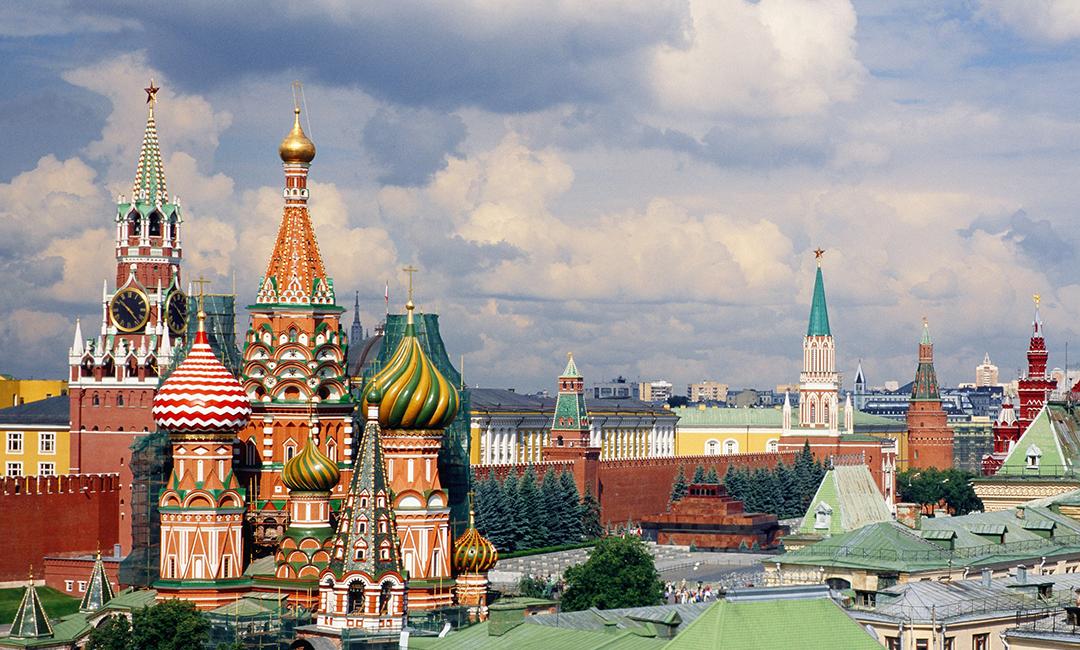 Это наш родной город – Москва.
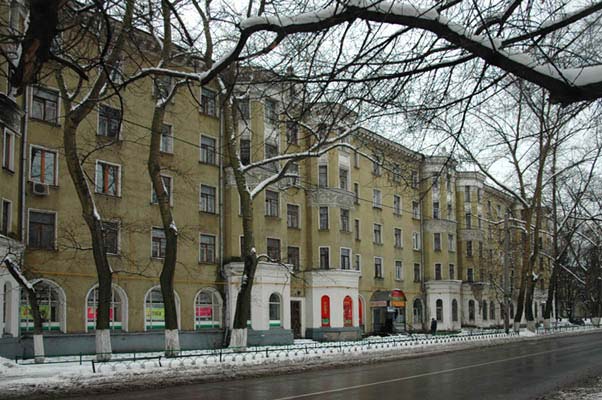 Мы живём в районе Текстильщики.
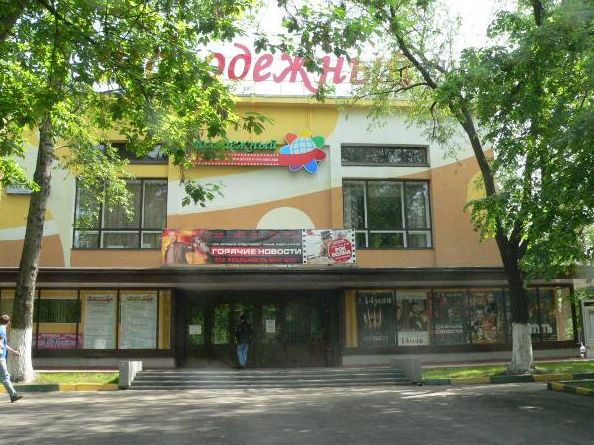 Приглашаем вас на прогулку по нашему району.
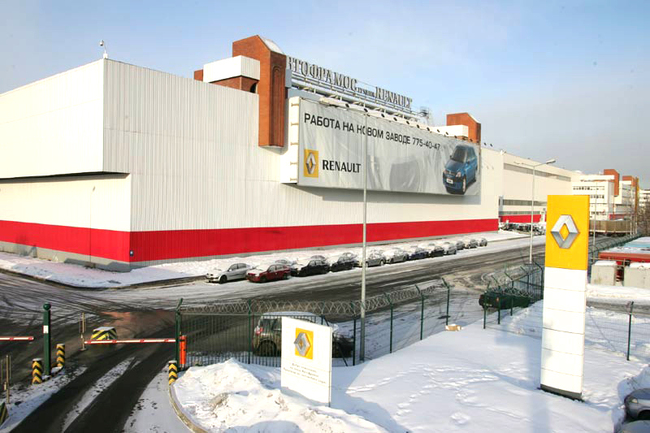 Завод «Рено» - крупнейший производитель легковых автомобилей в России.
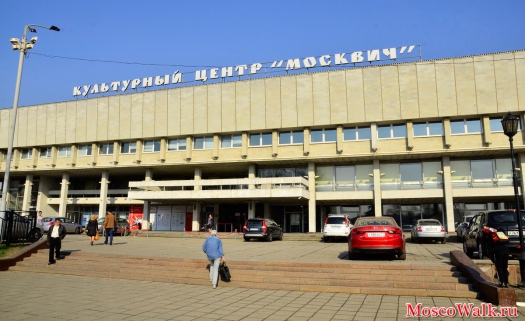 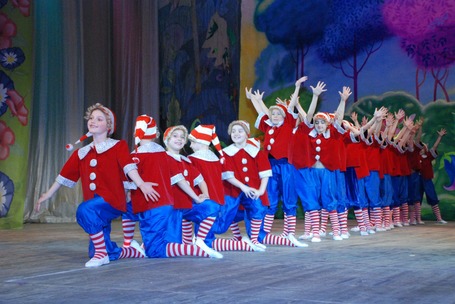 Культурный центр «Москвич». Здесь проводятся концерты, проходят спектакли, работают творческие коллективы.
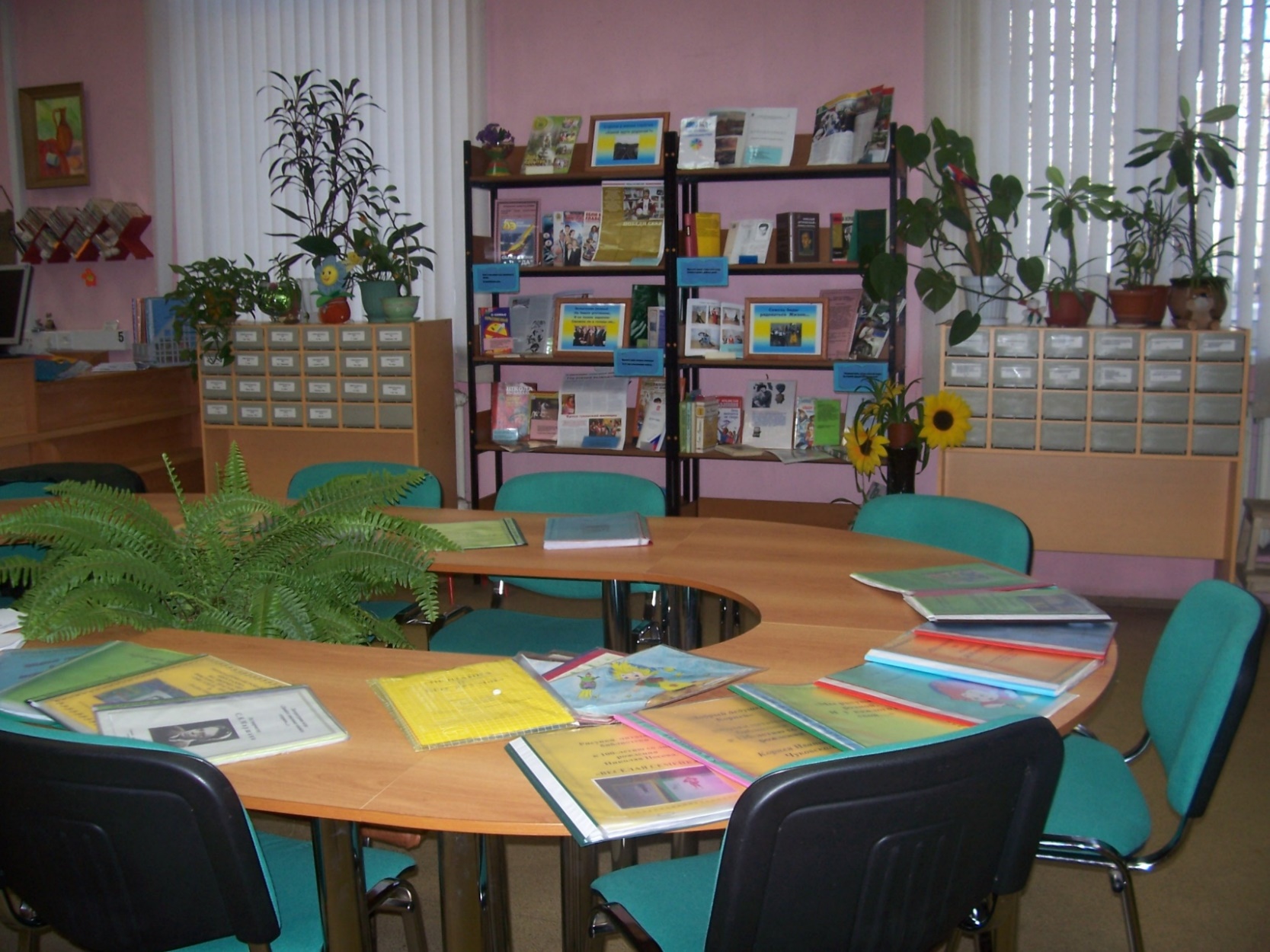 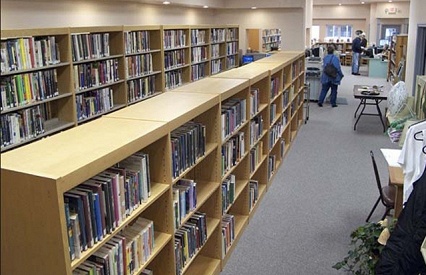 Детская библиотека № 81. Здесь хранится огромное количество интересных книг.
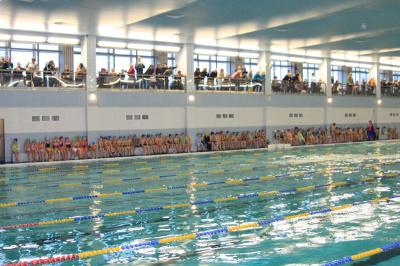 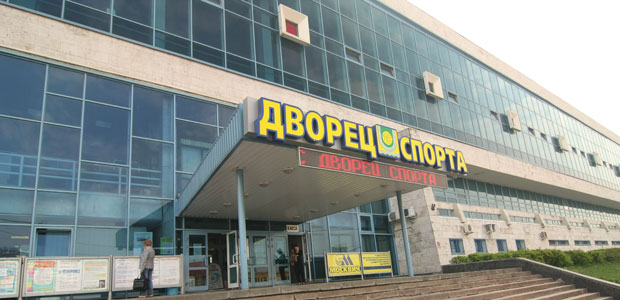 Дворец спорта «Москвич». Число спортивных секций здесь огромно.
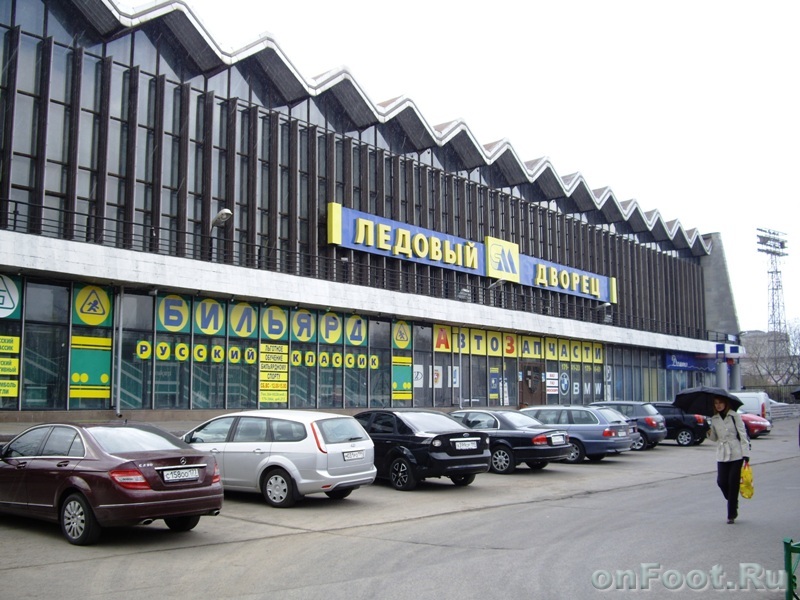 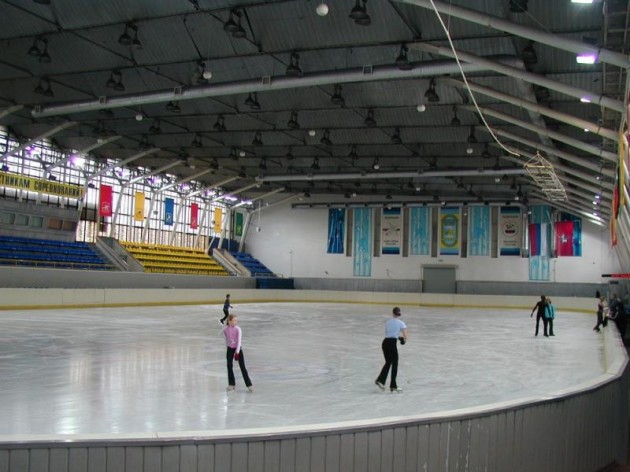 Ледовый дворец. Здесь открыты секции фигурного катания и кёрлинга.
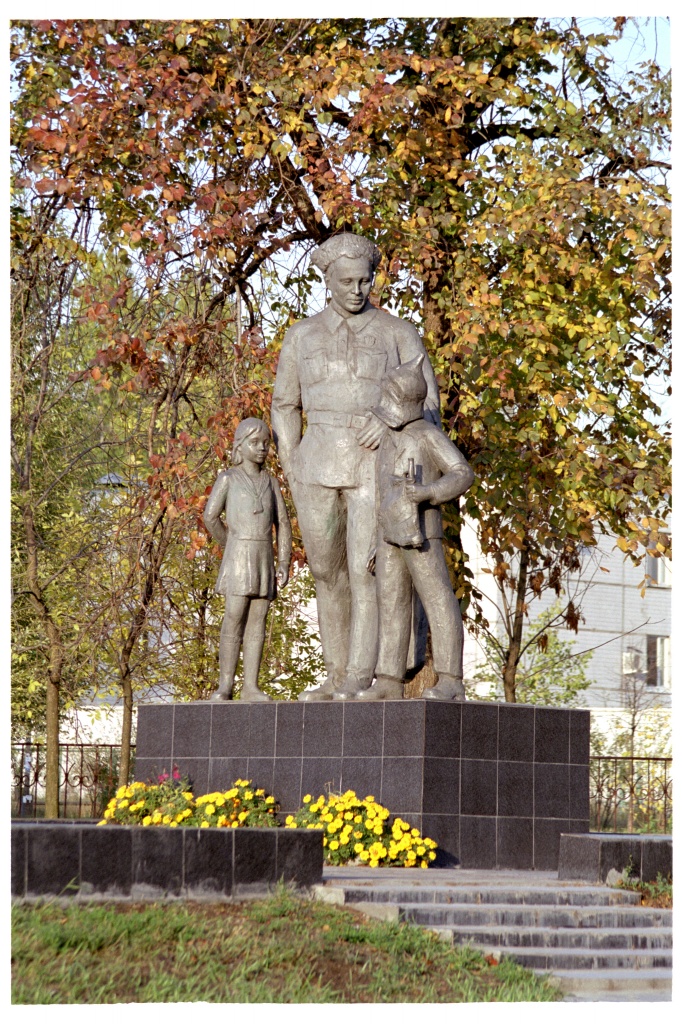 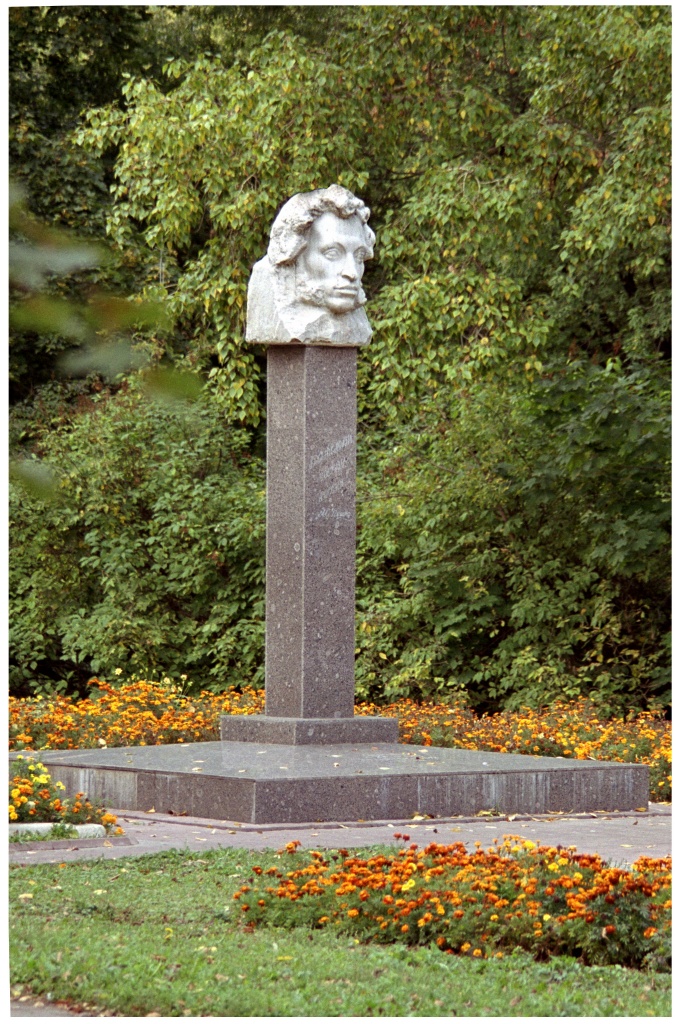 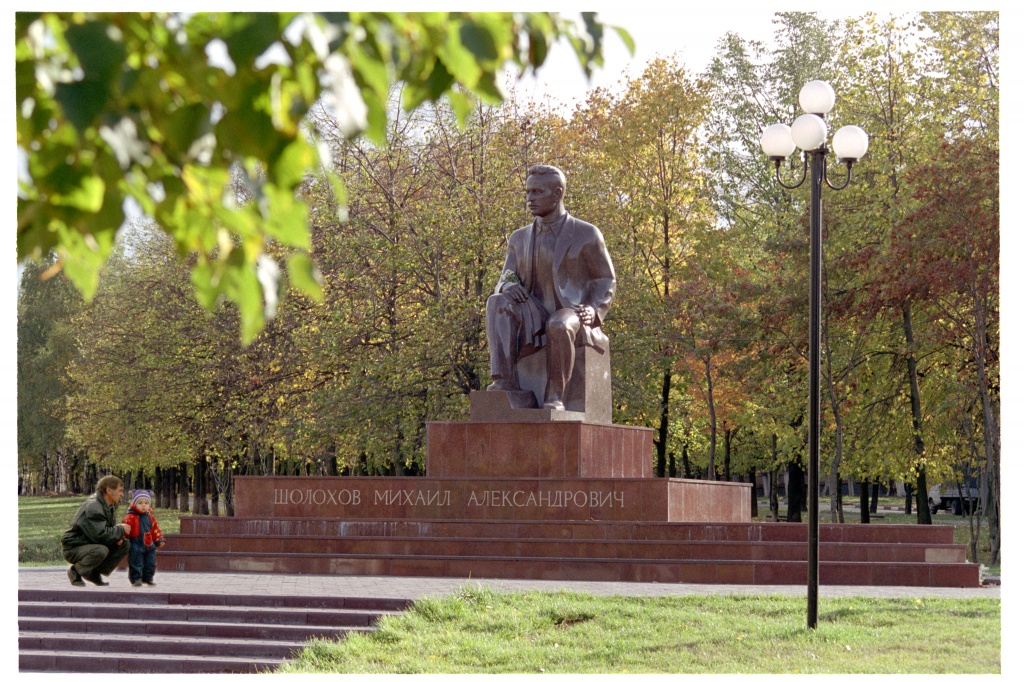 Здесь мы остановимся. Наша прогулка заканчивается. Мы постараемся узнать ещё много нового и интересного о своей малой родине.